This project is supported by the Health Resources and Services Administration (HRSA) of the U.S. Department of Health and Human Services (HHS) under grant number U1QHP28735. Its contents are solely the responsibility of the authors and do not necessarily represent the official view of the Health Resources and Services Administration or the U.S. Department of Health and Human Services.
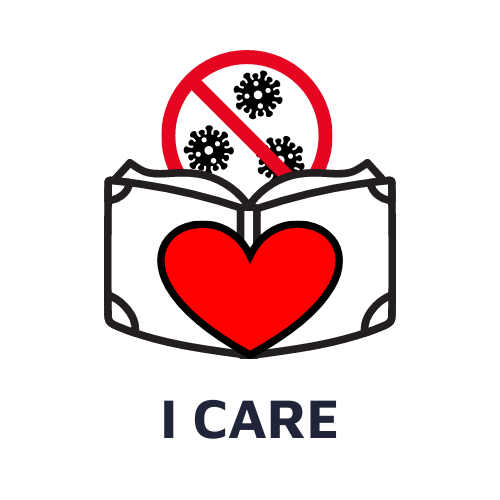 ICARE
Infection Control Advocate & Resident Education
[Speaker Notes: Script
Welcome to ICARE- Infection Control Advocate and Resident Education]
Infection Control Advocate and Resident Education
 Preventing Infections in Nursing Home Communities
[Speaker Notes: Script:
In this lesson, we will cover preventing infections in nursing home communities. 

Ombudsman Notes:
Lesson Main Messages:
Preventing the spread of germs that cause infections in nursing homes includes considering not only the germ, but also people (those infected with the germ and who can get infected), and the environment where they all live. You need all three for germs to spread. 
Germs and infections will occur at nursing homes. Monitoring germs and the things in place to prevent their spread is important to prevent ongoing spread from happening. 
Ongoing education and training of nursing home staff, residents, and families on infections is also key to preventing the spread of germs.

Lesson Materials:
Link to video (if you will be using the recorded infection prevention and control content and only leading the Discussion and Advocacy: Next Steps sections)
Handout- Nursing Homes: Preventing the Spread of Germs
Handout- Preserve my Rights, Prevent Infections!
Additional handouts can include: 
Infection Prevention and Control: Rules & Regulations
Resident Care & Rights and Key Nursing Home Positions (note there are a total of four of these handouts for each key type of position: Administration, Medical Services, Nursing Services, and General Care Services

Total Teach Time: ~30 minutes
Lesson video run time: 12 minutes
Discussion & Advocacy: ~5-10 minutes
Post Lesson Survey: 5 minutes (Survey Link: https://unthsc.qualtrics.com/jfe/form/SV_0GPMUr0cEq2BBAy)]
A sunny afternoon at the Springville Nursing Home...
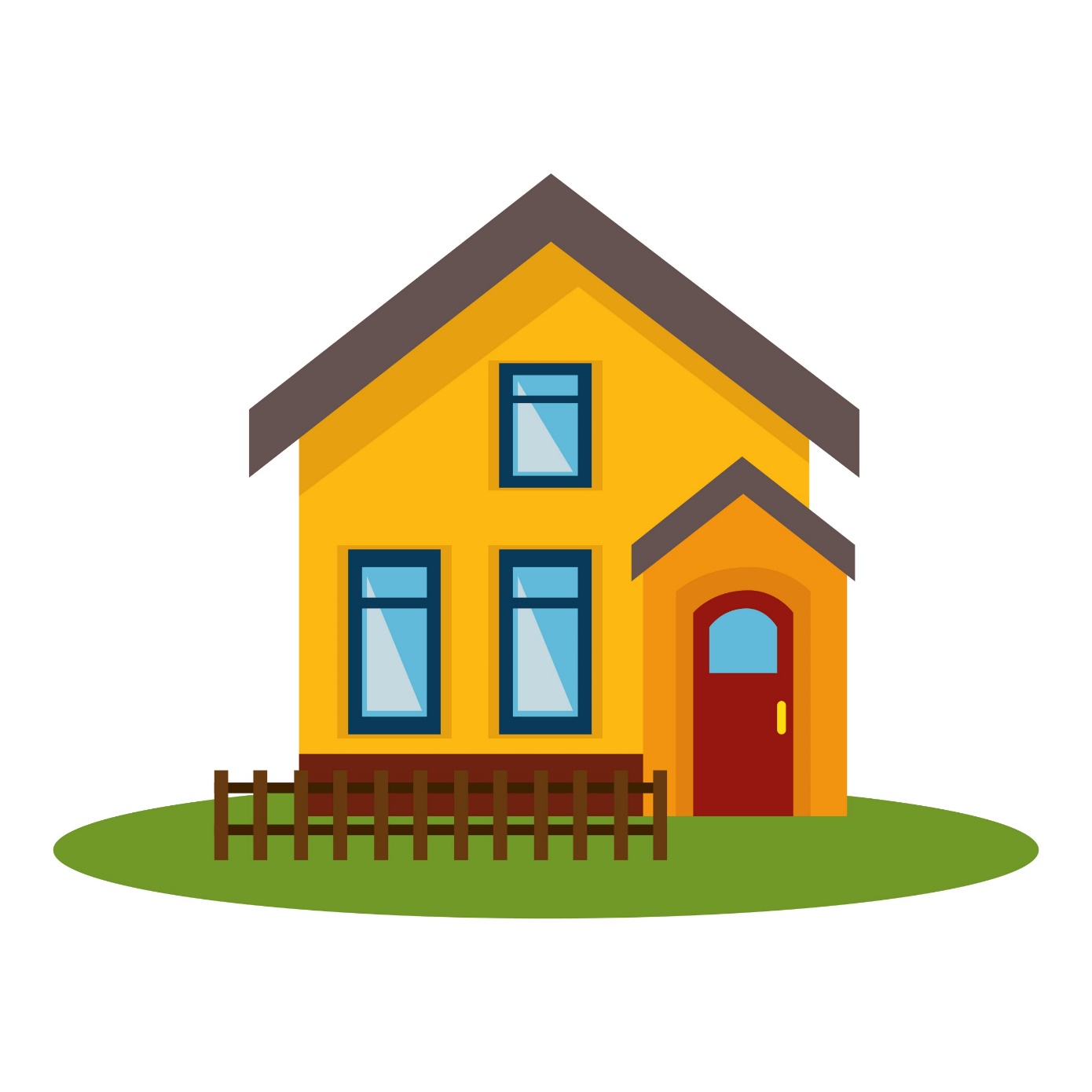 [Speaker Notes: Script:
(ADVANCE) we start off again on a sunny afternoon at the Springville Nursing home]
Stella’s Dilemma
Stella was recently treated for two different infections.
Does that mean the Springville Nursing Home is unsafe?
?!?
?!?
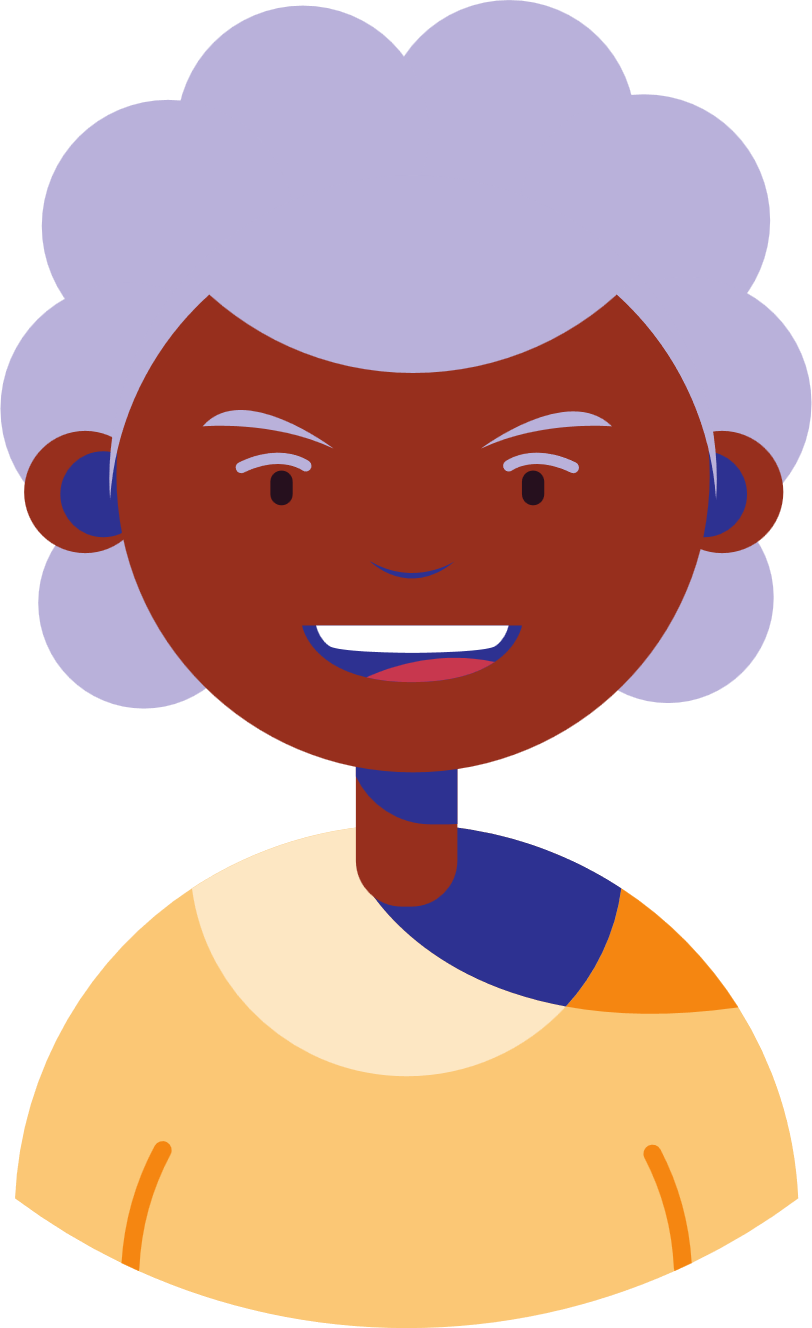 [Speaker Notes: Script:
Stella Johnson (ADVANCE), a resident at the Springville Nursing, is in a bit of a dilemma (ADVANCE).  With the help of her daughter Monique, she found out more information on two infections she was recently treated for(ADVANCE) . 
While Stella really likes the Springville NH and the people who work there, she wonders if it is safe(ADVANCE) - after all she did get two infections while living there. (ADVANCE)]
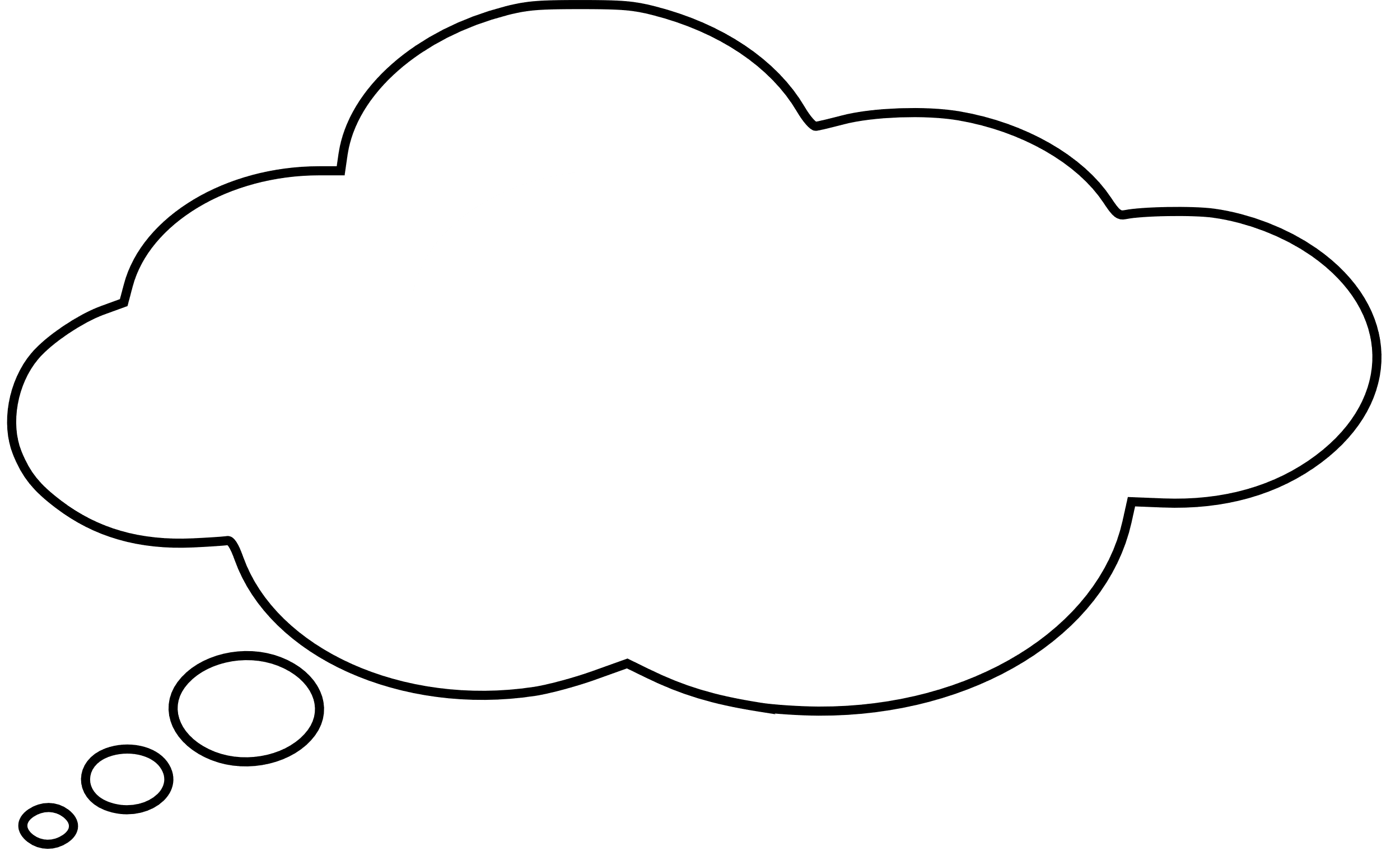 Ms. Johnson’s Son
Were mom’s infections preventable? 

How do germs spread in a nursing home? 

What can be done to prevent infections in a nursing home?
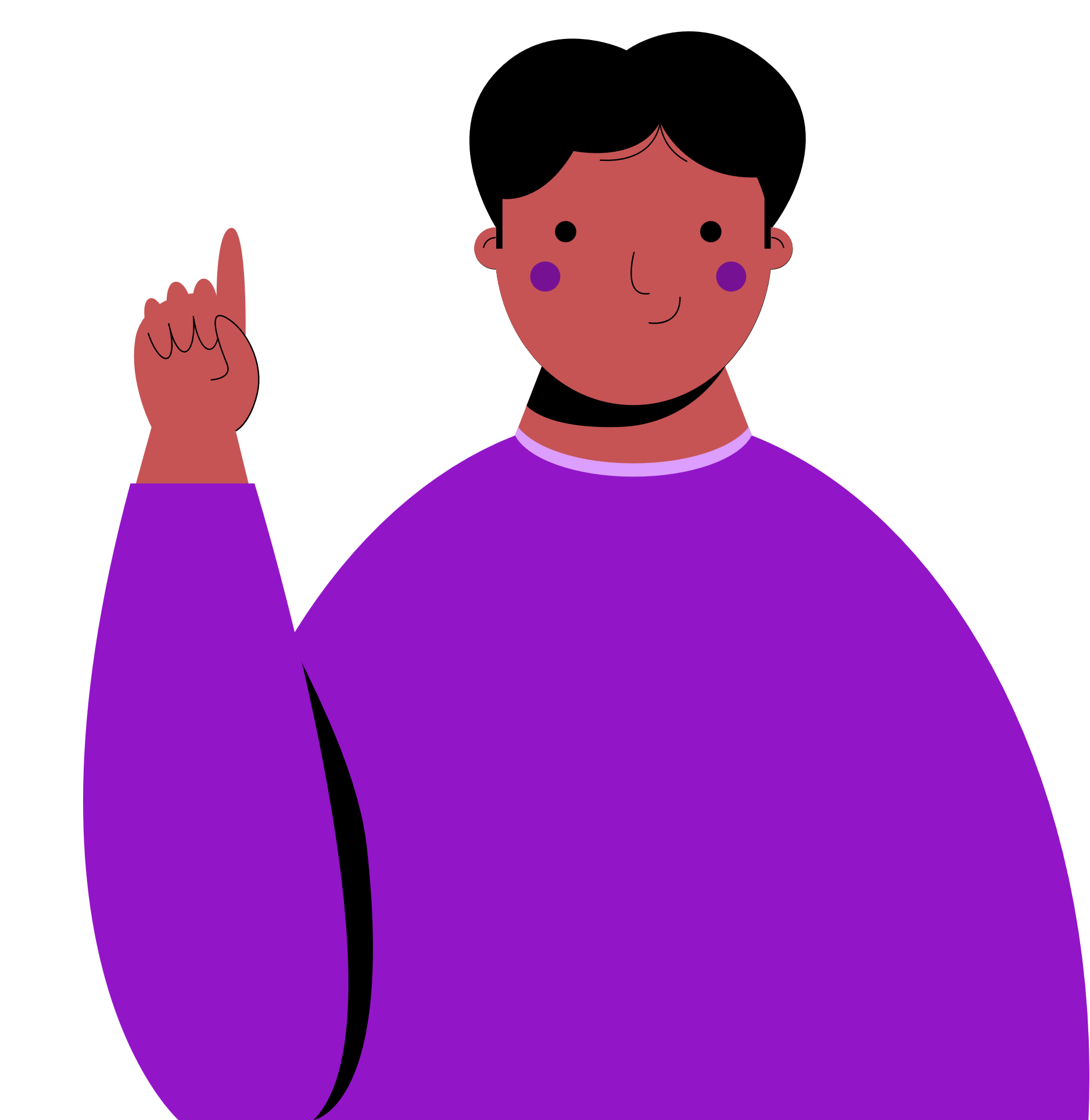 [Speaker Notes: Script:
(ADVANCE) Ms. Johnson’s son Jeffery wants to help out this time. He is very organized and determined to find answers to some questions he has: (ADVANCE)
- Were his mother’s infections preventable? - how do germs that cause infections spread in a nursing home? - What can be done in a nursing home to prevent infections?]
What will I learn?
What is needed for germs that cause infections to spread in nursing homes?
How can nursing homes prevent and control the spread of germs that cause infections? 
How can having communication and choice respect resident rights while preventing and controlling infections?
[Speaker Notes: Script:
After this lesson, you will be able to answer the following questions:
(ADVANCE) What is needed for germ that cause infections to spread in nursing homes? 
(ADVANCE) How can nursing homes prevent and control the spread of germs that cause infections? 
(ADVANCE) How can having communication and choice respect resident rights while preventing and controlling infections?]
Germs Spread, Infections Happen
Germ
All three needed for germ spread!
 
When germs spread, infections can happen
People
Place
(Environment)
[Speaker Notes: Script:
In order for germs to spread and possibly cause infections in NH residents, you need three things to come together: 
(ADVANCE) The germ of course. This includes bad germs but also good germs. 
(ADVANCE) People, including those who are infected with the germ and those who can get infected 
And lastly, (ADVANCE) the place or environment where germs and people live and come into contact

It’s important to keep in mind, for germs to spread, (ADVANCE) germs and people need to come together in a place where both people and germs live.  So all three, the germs, people, and the place are all needed for germ spread. 
And of course, (ADVANCE) when germs spread, infections can happen.

Know Before You Go! 
Three factors must come together for germs to spread  (also known as transmission) and cause infections in nursing homes: 1) the germs themselves, 2) people (those who are infected with the germ and those who can get infected), and lastly, 3) the environment where they all live. Germs cannot spread without all three of these things.]
Nursing Home: Germs
Germ
Many types of germs and infections
Cannot directly change or eliminate
Awareness is important!
[Speaker Notes: Script:
(ADVANCE) There are many types of germs and infections that are commonly found in nursing homes. Some germs are bad, they typically make people sick. But some germs are good and help us fight bad germs. But, when good germs get into the wrong places in our bodies they can also make us sick. 
Unfortunately, (ADVANCE) there is little we can do to change germs and we can’t completely eliminate them from a nursing home or any environment. 
But, (ADVANCE) the more information we know about germs that cause infections in a nursing home, the better we can prevent germ spread. 

If you would like to know more about germs and infections commonly found in nursing homes, please see the information sheets included with this lesson. 

Know Before You Go!
Germs- include bacteria, viruses, parasites, and fungus
Many types of germs and infections are commonly found among nursing home residents. For more details, please see Lesson 1: Common Infections in Nursing Homes and the associated handout (Nursing Homes: Common Germs and Infections).  
We cannot change germs directly or eliminate them completely in people or in the nursing home environment.  
What we can do is learn about the common germs found in nursing homes and the infections they can cause. Awareness of germs is very important.  
Nursing facilities are required by federal and state law to have a plan in place to identify possible communicable diseases (ones that can spread from one person to another either directly or indirectly) before they can spread.  
Germs can spread directly from one person to another by kissing or getting coughed on, so large respiratory droplets can directly enter the eyes, nose, or mouth.  
Germs can also spread indirectly, so the germ travels through or on something to spread from one person to another. For example, through the contaminated hands of a healthcare provider.]
Nursing Home: People
People
Infected people, susceptible people
More likely: abilities, defenses, devices
Less likely: more vaccines, less antibiotics
[Speaker Notes: Script:
When it comes to people, (ADVANCE) there are those people who may be infected and unknowing pass that germ to a person who can easily get the germ, meaning they are susceptible to getting an infection. 
There are a few things that can influence how easily or susceptible they are in getting an infection. (ADVANCE) That includes their abilities to think and move. A person’s immune response or defenses tend to not be as strong as they age. Lastly, medical devices that are introduced into the body like a urinary catheter or a ventilator, allow good and bad germs to get  in places in the body where they are not normally found. 
But (ADVANCE) there are things that can make us strong against infections and that include vaccines which help our bodies build our immune defenses. Also, using antibiotics careful and only when needed. Using antibiotics when not needed can lead to reducing the numbers of “good bacteria” and make harmful bacteria resistant to being weakened or killed by antibiotics. 

Know Before You Go!
People- this includes those who are already infected with the germ and those who are can easily get the germ (susceptible person). There are certain things that can make a person more or less susceptible to getting an infection and getting sick. 
Some common factors that can make a nursing home resident more likely to get an infection include:
Mental health or cognitive abilities- we all experience changes in our cognitive abilities as we age and this is normal. Cognitive abilities, which may be affected with age, involve our memory, how we respond to information and situations, and carry out the activities we need to do our daily activities. Many nursing home residents have changes in their cognitive abilities that are not normal such as dementia. 
Both normal and non-normal changes in our cognitive abilities may keep us from doing the things we may need to do to prevent the spread of germs such as wearing masks or washing our hands. 
As people age, their immune systems does not function as well and may not be able to fight off an infection as easily. This is called immunosensence. In addition, having certain chronic conditions may also make a person more susceptible to getting an infection.
Special devices known as invasive devices because they are introduced into our bodies. Invasive devices include urinary catheters and ventilators. Urinary catheters are commonly used in nursing homes. A urinary catheter is a flexible tube inserted into the bladder to empty the bladder. This allows good and bad germs to get in places in the body they are not normally found. 
There are also common factors that can make a nursing home resident less likely to get an infection and become ill. This includes:
Getting vaccinated and staying up to date on your vaccinations per recommendations. By federal law, some vaccines and information regarding these vaccines must at least be offered to every nursing home resident. These vaccines include those against COVID-19, influenza, and pneumococcal.
When vaccines or any other injections are given, a nursing home is required by federal law to adhere to safe injection practices. Safe injection practices include: 1) preparing the injection in a place that is clean and manner that prevents contamination and 2) ensuring only one needle is used for one resident and only one time (so no reusing needles). 
Using antibiotics carefully and when needed. Using antibiotics when not needed can lead to reducing the numbers of “good bacteria” and make bacteria resistant to being weakened or killed by antibiotics.]
The Nursing Home
Place
(Environment)
Precautions should be the
 least restrictive possible 
for the resident
People + Germs
Easy to target, lots of targets
Plan to minimize opportunities for germs to spread:
Get into nursing home (testing, screening, exclusion)
Get into resident (cleaning, precautions, isolation)
[Speaker Notes: Script:
Now (ADVANCE) both the germ and people can be tough to control in a nursing home. Germs will always be around since people will also always be around in a nursing home.
So (ADVANCE) many times the most effective way to stop germ spread and prevent infections in nursing homes is to target several simple possible sources of germs in the nursing home environment such as cleaning and disinfecting surfaces and having several hand disinfectant dispensers throughout. 
(ADVANCE) Nursing homes are required to minimize the spread of germs. They must assess the risk of infection in their facility, have an infection prevention plan in place that is based on this assessment, and then monitor how well the plan works. 
(ADVANCE) This infection prevention plan targets how germs get into the nursing home and also into residents. Testing residents, family, and staff for things like COVID can keep germs from getting in. Also, screening people for signs and symptoms can also keep people who may be infected and able to spread germs out of the nursing home. Lastly, to keep germs from getting into residents and infecting them, targeting cleaning like washing your hand and cleaning surfaces that are touched often by many people is important. Knowing when and what precautions to take before coming into contact with someone who might be infected, such as wearing a mask or using gloves is important. When a person is infected with a germ, they may need to be isolated or separated from others to prevent germ spread.
 It is very important to keep in mind that federal and state laws (ADVANCE) are clear that precautions including isolation should be the least restrictive possible for the resident based on his or her clinical situation. In addition, a rationale for the precaution should be provided, and must be removed or reduced when the resident is no longer a risk for spreading the infection to avoid unnecessary seclusion. 

Know Before You Go!
Environment- The environment is where people live, work, and conduct activities. There are actions that can be taken to minimize opportunities for germs that can cause infections from getting into the nursing home and when they do get into the nursing home, to minimize the germs from infecting a resident.
Minimizing opportunities for germs to enter the facility:
For certain infections like COVID-19, there may be requirements for testing people before coming into a nursing home or if they have been gone overnight, especially if they are not vaccinated. For other infections such as certain multi-drug resistant bacteria, testing may be considered if there is a concern of a resident transferring from a facility experiencing spread of the bacteria.
Screening people for signs and symptoms before entering the nursing home has become commonplace with COVID-19, but screening can be used during time of increased transmission of germs like flu in the community. 
For both testing and screening, it is very important to work with your local or state health department to help you decide when this type of testing is required or recommended.
If a resident or their family member is aware or suspects they may have an infection that can be spread from person to person, it is important to inform nursing home staff especially if the resident is being transferred to a new nursing home. 
Work exclusion and sick policies should clearly state when staff who work at the facility must stay at home and/or not work directly with residents. There should also be a plan to provide adequate staffing when staff are exclude or cannot come to work due to illness. 
Minimize opportunities for germs to infect residents
Hand hygiene- the most important and easy thing to do to prevent germs from infecting residents is to wash your hands. 
Washing your hands can be done with alcohol-based hand sanitizer or with soap and water. Using soap and water is particularly important if your hands are soiled or if a person has a bacteria or virus that cannot be removed with hand sanitizer. This includes C. diff and norovirus. 
Hand hygiene should be performed by making sure sanitizer (or soap and water) are rubbed on the hands (between the fingers, back and front of hands) for at least 20 seconds. 
Respiratory hygiene- this includes covering the nose and mouth when a person coughs or sneezes, throwing out any tissues used, and performing hand hygiene. 
Precautions- this includes using the right personal protective equipment (PPE) during the right time and correctly. There are three main types of precautions: standard, transmission-based, and enhanced-barrier precautions. It is very important to keep in mind that federal and state laws are clear that precautions should be the least restrictive possible for the resident based on his or her clinical situation. In addition, a rationale for the precaution should be provided, and must be removed or reduced when the resident is no longer a risk for spreading the infection to avoid unnecessary seclusion. 
Standard precautions- this includes basic precautions that should be taken with all residents regardless of whether the have an infection or not and includes hand hygiene, respiratory hygiene, and any PPE to avoid contact with any blood, body secretions, non-intact skin, and the mucous membranes (nose, eyes, and mouth). Standard precautions assumes secretions, non-intact skin, and mucous members could have germs that can spread to others. Standard precautions also includes cleaning, disinfecting, or sterilizing items in the environment which may come into contact with the resident and spread germs. 
PPE includes gown, gloves, goggles or face shield, and mask or respirator. With standard precautions, a person needs to anticipate if secretions may encountered and determine the best PPE for the situation. For example, if nursing home staff is cleaning a wound, gloves and a gown may best prevent exposure to this non-intact skin. 
Transmission-based precautions includes using specific PPE when it is known or suspected that a resident has a specific type of germ. Knowing the specific type of germ provides information as to how the germ spreads. For example, flu is mainly spread through cough and sneezes. There are three main types of transmission-based precautions: contact, droplet, and airborne precautions. 
It is important to note that transmission-based precautions are used in addition to standard-based precautions. 
It is also important to note that if a resident is on specific transmission-based precautions, this must be communicated to anyone who may enter the resident’s room or have contact with the resident. 
Contact precautions- this requires practicing hand hygiene, using gown and gloves, and cleaning and disinfecting any equipment before using with another resident.
Droplet- this requires practicing hand hygiene, and making sure eyes, nose, and mouth are fully covered (mask, goggles, or face shield) before coming into contact with the resident. 
Airborne- this requires practicing hand hygiene and wearing a N95 mask or other high level respiratory. This also includes keeping the door closed. 
Enhanced-barrier precautions- these are special precautions for nursing homes when there is suspected or confirmed spread of multi-drug resistant bacteria or fungi. This type of precaution is used to provide the least restrictive type of precautions in these situations. It includes using PPE during activities that are at high risk for germ spread such as bathing, toileting, or dressing. A nursing home should work with their state or local health department to get guidance on how to implement this precaution. 
Cohorting and isolation: cohorting includes placing residents who have the same germ in common areas to prevent the spread of that germ. Isolation is similar to cohorting, but instead of grouping residents, it involves placing one resident who is suspected or confirmed to have a germ or infection away from others to prevent spread.
Cleaning & disinfection of surfaces, equipment, and laundry/linens in a nursing home includes removing of visible dirt (cleaning) and disinfecting (removing germs to very low numbers). 
Physical barriers, spacing, and ventilation]
Education and Monitoring
Education
Residents, family, staff
Track infections and spread
Find gaps, fix them!
Germ
People
Place
(Environment)
[Speaker Notes: Script:
(ADVANCE) So just to review, germs, people, and the perfect place must come together for germs to spread and infections to occur but targeting the environment or place can prevent and control the spread. But how do nursing homes target all three and keep them balanced in a way that effectively prevents infections? 
Well that is why (ADVANCE) education is key
(ADVANCE) People including residents, family member, and staff must be educated about the prevention measures that are put in place in a nursing home.
(ADVANCE) Nursing homes must then track infections and their spread in the facility. When infections and spread occur, a gap in prevention has occurred. 
(ADVANCE) A nursing home must find out why and fix any gaps to continue to provide a safe place for residents. 

Know Before You Go!
Education and monitoring- once things are put in place to prevent infections by considering the germ, the person, and the environment, it is also important to educate, train, and monitor on what has been put into place. 
Nursing homes are responsible for and required to educate and train staff, residents, and families on how to prevent the spread of germs in a facility. Staff must also demonstrate their knowledge and competency in routinely following proper infection control practices.
Monitoring includes tracking infections and their spread in a nursing home. Nursing homes are required by federal and local laws to have a plan to prevent and stop the spread of germs. In addition, if any gaps are found in preventing the spread of germs, a facility must have a plan to correct them and keep track of changes to address them.
Routine and ongoing monitoring of compliance with processes like hand hygiene, PPE use, and cleaning and disinfection are key to finding gaps and addressing them before germs spread.]
Quality Care
Germ spread

Prevent and control spread
Gaps in Infection Prevention        Impact Resident Rights
Communication & Choice
[Speaker Notes: Script:
(ADVANCE) So now that you know about how germs can spread in a nursing home community and how to prevent their spread- what does that  have to do with resident rights and responsibilities? 
Well all residents, those closest to them including the nursing community’s staff and administration want high quality care and deserve an environment that promotes high quality care (ADVANCE) - but care cannot reach it’s highest level of quality (ADVANCE) if a nursing home community is not preventing and controlling infections (ADVANCE) , which we know can have a major impact on a resident’s overall well-being. And as all nursing home communities experienced during the COVID-19 pandemic, infections that are not controlled in some nursing home communities can result in changes that impact a resident’s rights in all communities (ADVANCE) such as visitation and freedom to participate in activities. 
Residents and their families have a right to quality care. When nursing home communities work side by side with residents and those closest to them such as family members to prevent and control infections, this demonstrates a commitment to quality care that preserves and promotes resident rights. 

When infections are prevented and controlled to delivery high quality care, two major resident rights are protected: communication and choice. (ADVANCE) 

Know Before You Go!
Federal regulations related to infection prevention (§483.80) and quality assurance and performance improvement (§483.75) establish minimums standards in these areas. See the References and resource for CMS documents. 
Federal surveyors use F tags to document and communicate violations to quality care. Infection prevention covers F880-F887; quality assurance and performance improvement covers F865-F868. See the References and resource for CMS documents.]
Resident & Advocate: Rights & Responsibilities
Communication
Accurate, timely information about infection & germ spread- but respect privacy
Choice
Choose a provider
Refuse treatment, care or services
[Speaker Notes: Script:
Residents have the right to get (ADVANCE) accurate and timely communication about infections occurring in a nursing home and if germ spread is occurring at the facility. But (ADVANCE) nursing homes must provide only the necessary information needed to respect a resident’s privacy, providing the minimum information to protect residents from germs.
(ADVANCE) Residents also  have the right (ADVANCE) to choose any provider they would like. (ADVANCE) Residents need to have a provider they can trust and feel comfortable with so they can openly discuss the options for treatment, care, or services including refusal of those services.  

Know Before You Go!
Resident and advocates have rights and responsibilities when it comes to preventing the spread of germs that cause infections in nursing homes. They have the right to have communication and choice. 
Residents have the right to timely and accurate communication regarding infections and germ spread in the nursing home while respecting the privacy of residents and their health information. 
Residents have the right to choose any provider as well as refuse any treatment, care, or service including those which can increase the risk of infection.]
Nursing Home Requirements: Infection Prevention & Control
A system designed to identify possible infections and disease before they spread to others
When and how residents are isolated- should be the least restrictive possible
Staff must be both informed and demonstrate they can apply knowledge and skills
Strong Infection Prevention and Control Program

Federal and State Law Requirements
[Speaker Notes: Script:
(ADVANCE) Quality care can only be achieved when nursing homes have a strong program in place to prevent and control infections. Federal and state laws require nursing homes to have an infection prevention and control program which: (ADVANCE) 1) includes a system designed to identify possible infections and disease before they spread to others. (ADVANCE) 2) have written plans and procedures regarding when and how residents should be placed in isolation due to an infection. Again, these measure should be the least restrictive as possible and (ADVANCE) 3) staff must also know and be able to demonstrate by observation or some other manner, their knowledge and skills in infection prevention and control. 

Know Before You Go!
Be familiar with the handout entitled “Infection Prevention and Control: It’s the Law”; this handout is based on the CMS State Operations Manual Appendix PP- Guidance to Surveyors for Long-Term Care Facilities (Appendix PP) revised 11-22-17. Regulations related to infection prevention & control and antibiotic stewardship can be found in §483.80 Infection Control. See the References and resource for CMS documents.]
Ms. Johnson's Son
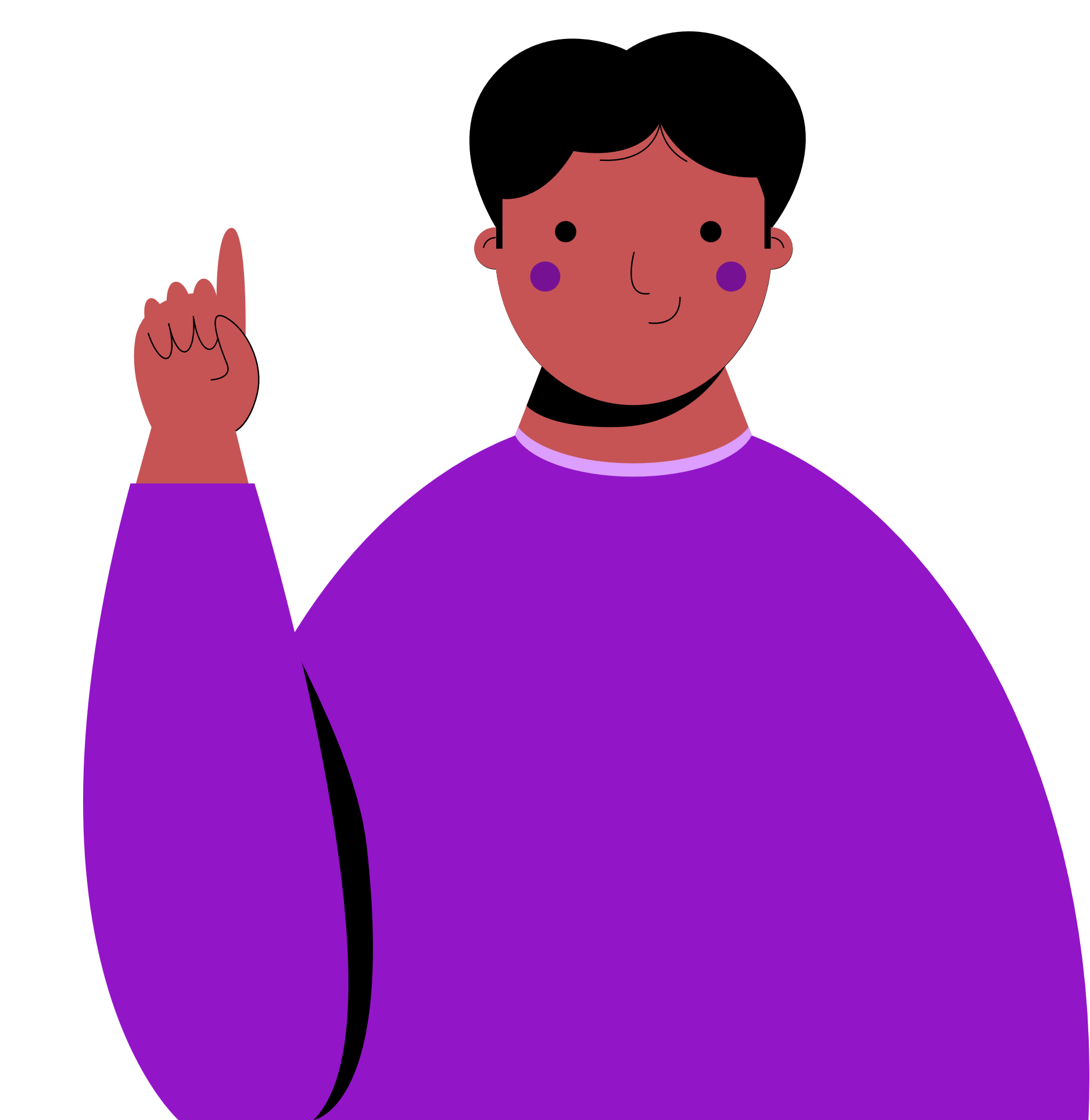 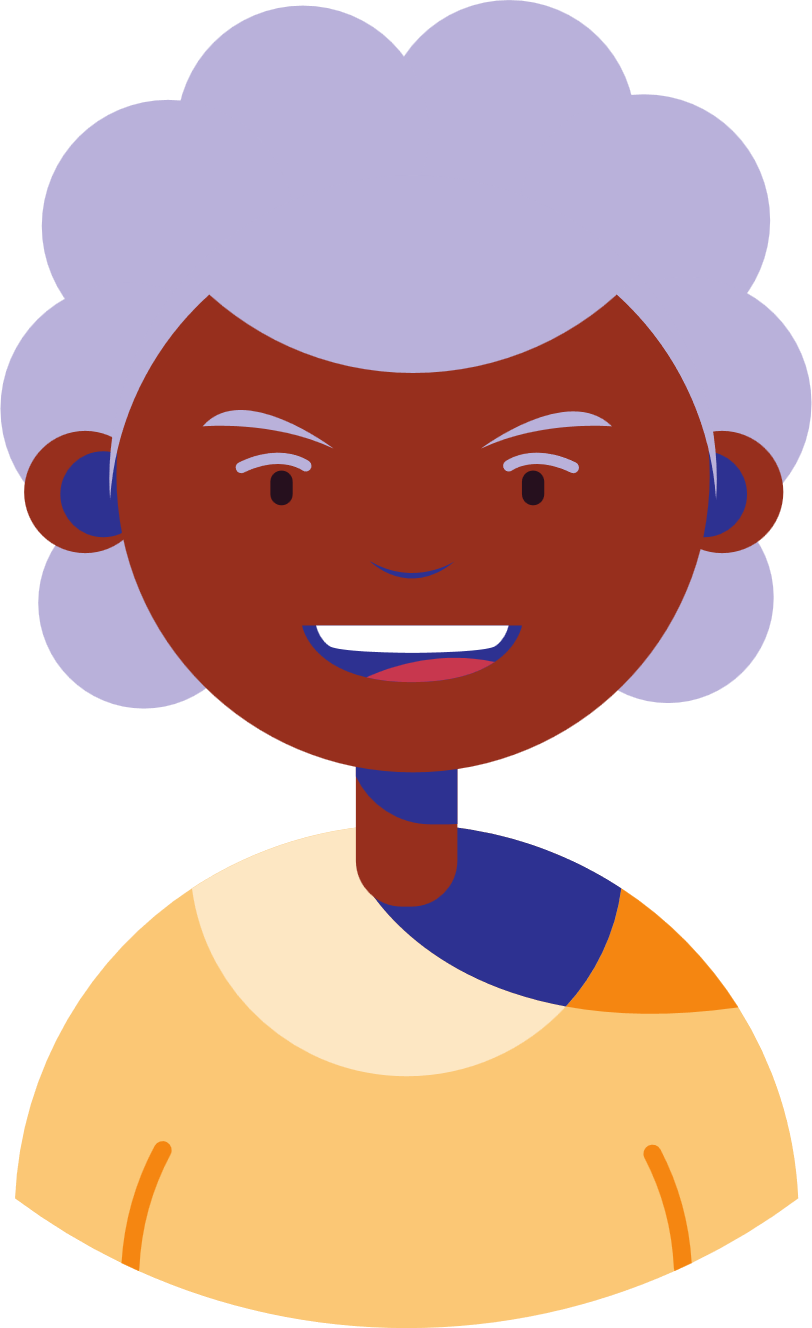 Communication
Infections, treatments
Education for residents & families 
Choice
Healthcare provider
Refusal
[Speaker Notes: Script:
So let’s go back to Ms. Johnson and her son Jeffery (ADVANCE). In this case, (ADVANCE) communication helped provide information on (ADVANCE) infections and treatments. Jeffery helped his mother, Stella finds out that the Springville nursing home is tracking infections in the nursing home and while Stella did get an infection, there were no additional, similar infections in the nursing home reported in the past 3 months. Working with Ms. Johnson, the nursing home conducts (ADVANCE) education for residents and families regarding how germs are typically spread in a nursing home. The nursing home also presents their infection risk assessment and infection prevention plan at the resident council as well as the family council. This allowed residents and families to know not only how germs are spread but what the nursing home is doing to prevent their spread. 
One interesting item that was highlighted in the risk assessment was increased detection of antibiotic resistant bacteria when residents do get an infection. This was the case with Ms. Johnson’s infections.
 As Ms. Johnson feels she didn’t get the best communication about this from her healthcare provider she has (ADVANCE) a choice to find a new provider. (ADVANCE) With her new provider, Ms. Johnson feels very comfortable- her new provider informed her that the first round of antibiotics were not the best for her infection so she needed antibiotics two different times. So, there was actually one infection that was treated twice! This could have easily been prevented with the right questions and information. As Ms. Johnson feels at ease with her new provider, the next time she will feel more at east  to ask questions regarding (ADVANCE) refusal to take any treatment until she feels she has received accurate and thorough communication to help her make the right decision about her health. 

Know Before You Go!
It is also important to stress in the scenario, Jeffrey, Ms. Johnson’s son is assisting her but it is Ms. Johnson’s rights that must be protect.  While a facility may have certain requirements for communicating information to families in addition to residents, it is the right of each resident to determine who should receive this information. In addition, Jeffery may not agree with Ms. Johnson’s choices for treatment, it is up to Ms. Johnson to determine the level of involvement she finds acceptable for her son.]
Discussion
When thinking about the three factors needed to have the spread of germs in a nursing home (the germ, the person, and the environment), which is hardest to control in preventing germ spread and infections? Why? Which is the easiest and why? 
What can you as a nursing home residents or family member do to work with your nursing homes to prevent infections? 
Do you think nursing home residents currently get good communication and choice in this nursing home community? If not, what can be done to preserve this right?
[Speaker Notes: Script:
Now that we covered this lesson on preventing infections in nursing homes and saw what happened to Ms. Johnson, let’s talk a little bit about what we learned. (read selected discussion points)

Ombudsman Notes:
Discussion & Advocacy Points: 
After watching this lesson or having residents/family members watch the lesson, consider the questions below to reinforce learning and promote discussion. Feel free to edit this slide to use one or more questions:
When thinking about the three factors needed to have the spread of germs in a nursing home (the germ, the person, and the environment), which is hardest to control in preventing germ spread and infections? Why? Which is the easiest and why? 
The purpose of this question is to reinforce the learning regarding the three factors: are they able to describe the important aspects related to germ spread that were stated in the training? Help them learn by filling in any details.
What can you as a nursing home residents or family member do to work with your nursing homes to prevent infections? 
The purpose of this question is to have learners think about the resolution of the scenario—how they could approach nursing home leadership and staff regarding what is being done and how they can help improve. Items can include being aware of infections as well as being aware of their own possible infections and treatment.
Do you think nursing home residents currently get good communication and choice at this nursing home? If not, what can be done to preserve this right? 
The purpose of this question is to stimulate discussion and possible solutions for enhancing communication.]
Advocacy: Next Steps
Education
Resident refusal of treatment, care, or services
Infection Control Risk Assessment
Engagement
Resident or family council to review risk assessment
Empowerment
Member of the quality assurance and assessment committee (QAA committee)
[Speaker Notes: Script:
So what are the next steps you can take to receive the highest quality of care and preserve your rights? 

Ombudsman Notes:
After the discussion be sure to emphasize at least one next step residents and family members can take receive high quality care and preserve their rights. How can you assist and provide follow-up for this step? 

Recall that in the ICARE program, participants move in small, realistic steps:
1) Education (defining and understanding infection prevention and quality care)  
2) Engagement (begin incorporating direct interaction with nursing home leadership and staff on infection prevention quality measures)  
3) Empowerment (motivate and support participants to take an active role in improving quality care through infection prevention-related quality improvement projects or other quality care initiatives)

Feel free to edit this slide to use one or more advocacy steps. It is very important to stress the role of the QAA (or the name of the committee commonly used in your state) as most residents and family members are unaware of this committee. Advocacy next steps may include:
Provide clarification regarding when a resident can refuse treatment, care, or services and what that means for the resident. A resident’s refusal cannot put anyone else in the facility at risk.
Ask the facility if they have conducted any infection prevention and control assessments using the CDC ICAR tool (see references and resources below). Promote the use or creation of resident and/or family councils to review the results and ask how residents and advocates, such as family members, can contribute to the monitoring of these measures.  
Suggest forming a resident or family council if it is not currently in place and having a member of the quality assurance and assessment committee (QAA committee) discuss any infection-related outcomes in the facility.  
Provide residents and their advocates' information on how they can find out about common infections in their facility.  
Promote care planning and how it can prevent infections, clarifying when a treatment, care, or service can be refused by a resident.]
This project is supported by the Health Resources and Services Administration (HRSA) of the U.S. Department of Health and Human Services (HHS) under grant number U1QHP28735. Its contents are solely the responsibility of the authors and do not necessarily represent the official view of the Health Resources and Services Administration or the U.S. Department of Health and Human Services.
https://www.unthsc.edu/ICARE
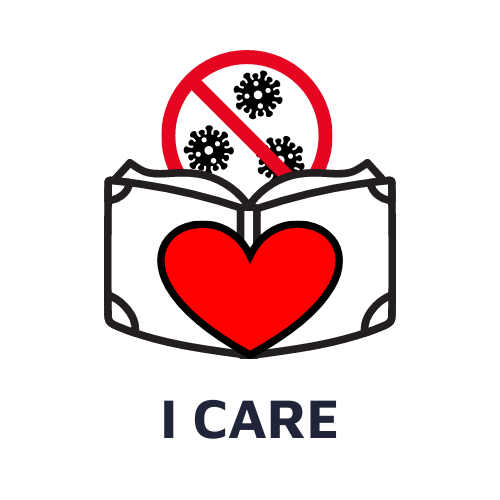 ICARE
Infection Control Advocate & Resident Education
[Speaker Notes: Script:
Thank you watching this lesson, please see the ICARE website for additional lessons, information, and support. 


References & Resources:
CDC Nursing Home Infection Preventionist Training Course: Module 1: Infection Prevention & Control Program. https://www.cdc.gov/longtermcare/training.html
CDC Nursing Home Infection Preventionist Training Course: Module 2: The Infection Preventionist. https://www.cdc.gov/longtermcare/training.html
CMS State Operations Manal, Appendix PP- Guidance to Surveyors for Long-term Care Facilities. Rev. 11-22-17. https://www.cms.gov/medicare/provider-enrollment-and-certification/guidanceforlawsandregulations/downloads/appendix-pp-state-operations-manual.pdf
CMS List of Revised F Tags. Revised 6-21-22. https://www.cms.gov/Medicare/Provider-Enrollment-and-Certification/GuidanceforLawsAndRegulations/Downloads/List-of-Revised-FTags.pdf  
CDC ICAR tool https://www.cdc.gov/infectioncontrol/pdf/icar/ltcf.pdf 
CDC Standard and transmission-based precautions: https://www.cdc.gov/infectioncontrol/basics/index.html 
CDC Enhanced-barrier Precautions: https://www.cdc.gov/hai/containment/faqs.html#Definition]